FORMACIÓN CIUDADANAPREPARANDO 3ERA EVALUACIÓN
JUANFRANCISCO SÁEZ ESPINOZA
INGNIERO MASTER
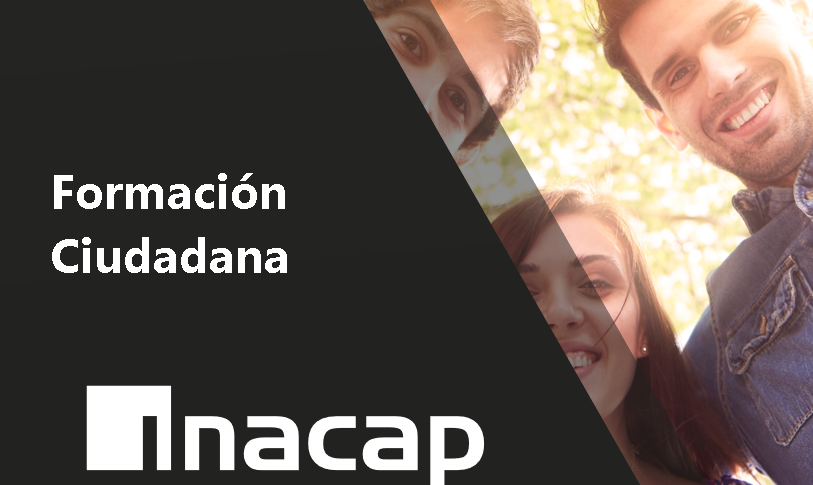 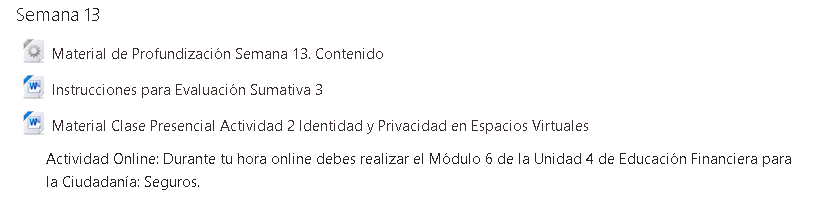 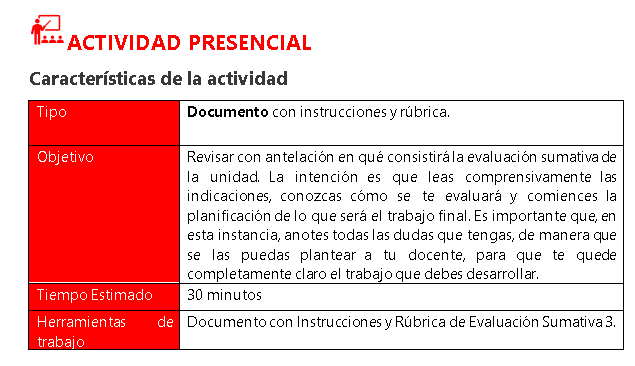 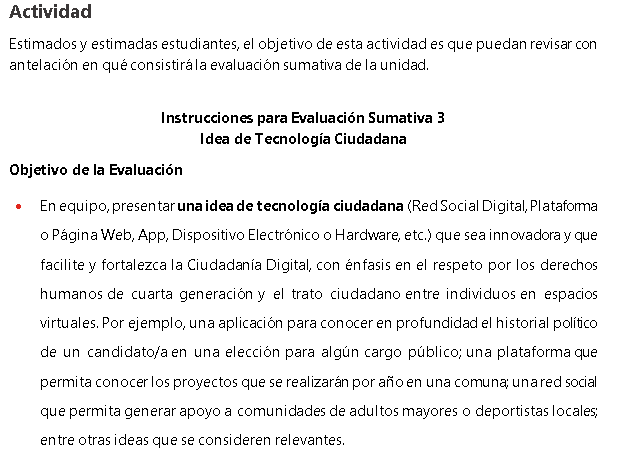 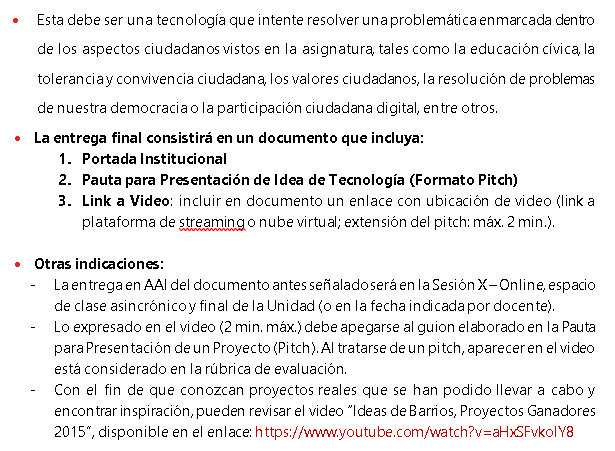 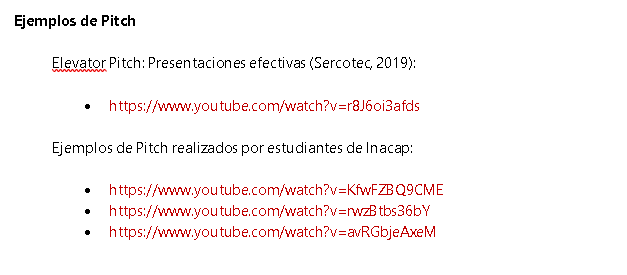 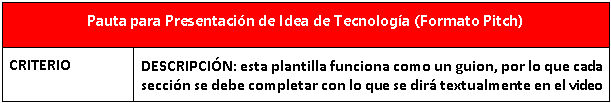 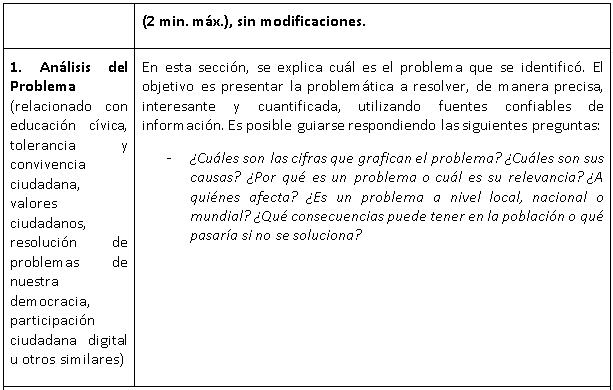 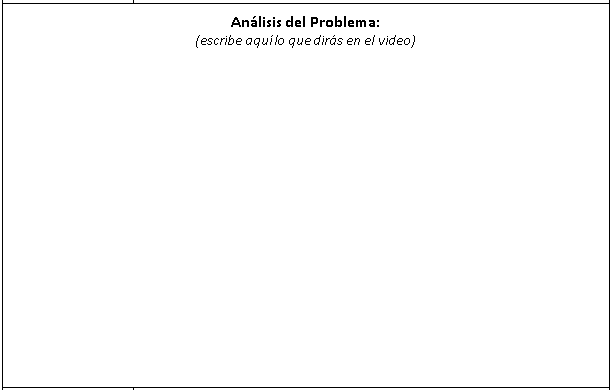 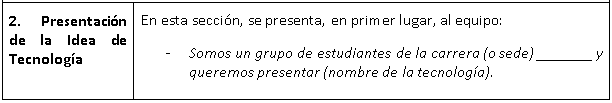 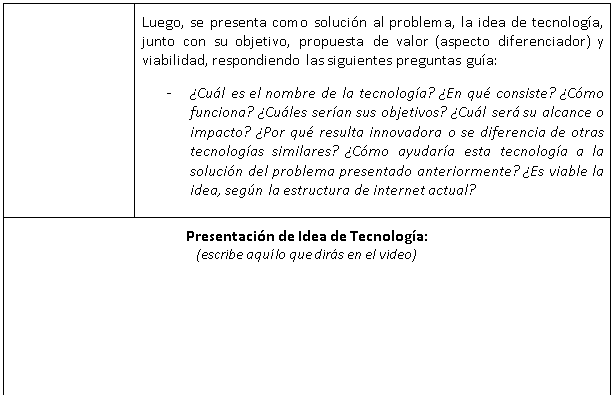 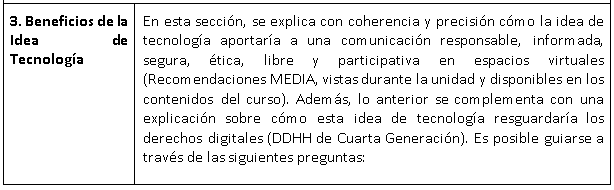 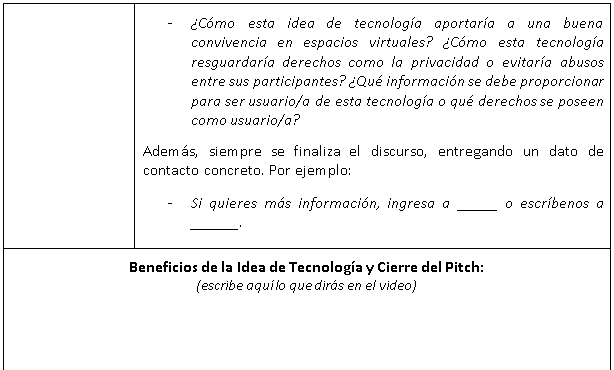 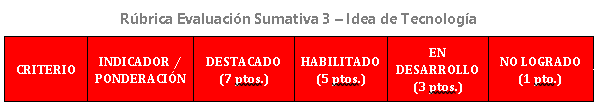 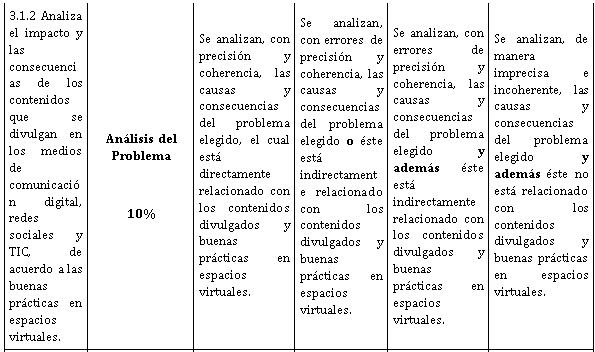 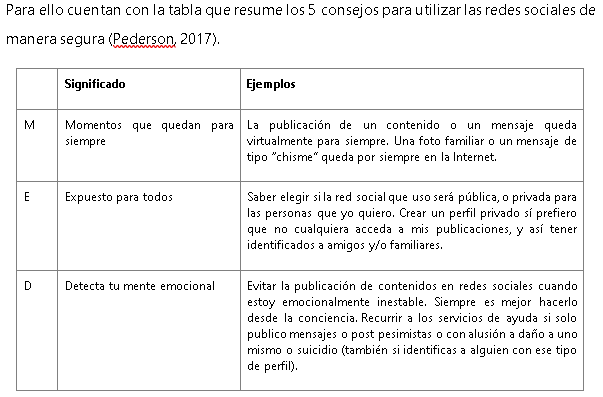 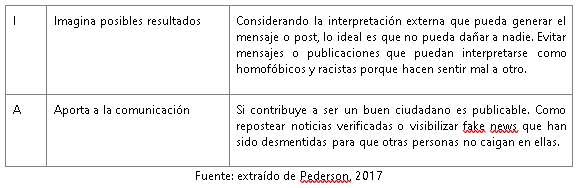 RECUERDA MAYORES ANTECEDENTES VER INSTRUCTIVO DE SEMANA 13 PARA EVALUACIÓN 3
ENTREGA
23.06.2024
DESPUÉS DE SEMANA 18 APARECE
ENTREGA DE ACTIVIDAD EVALUACIÓN 3
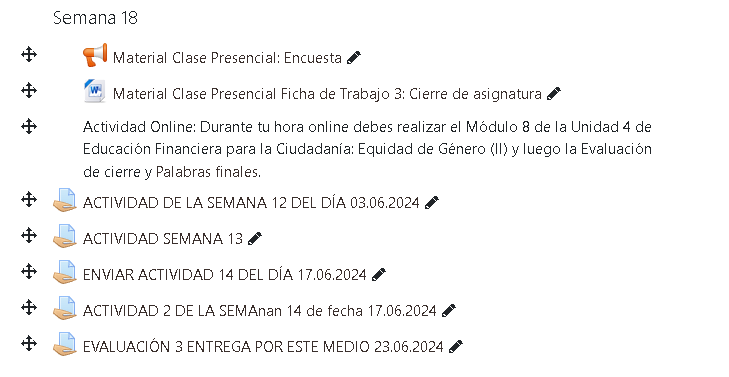